Geography of China
Objective: Analyze how China’s geographic features effected its civilization and development
Do Now: The Pillars of Asoka and Hammurabi’s Code are similar to: 
The 12 Tables of Rome
What comes to mind when you see these images?
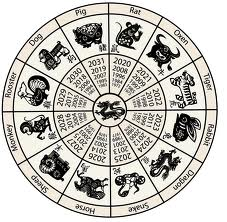 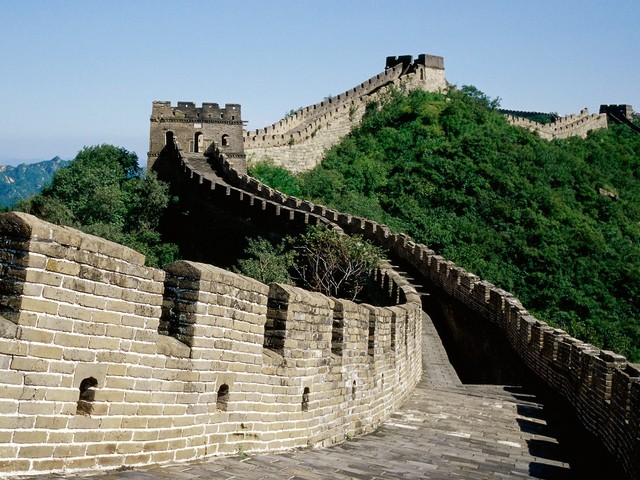 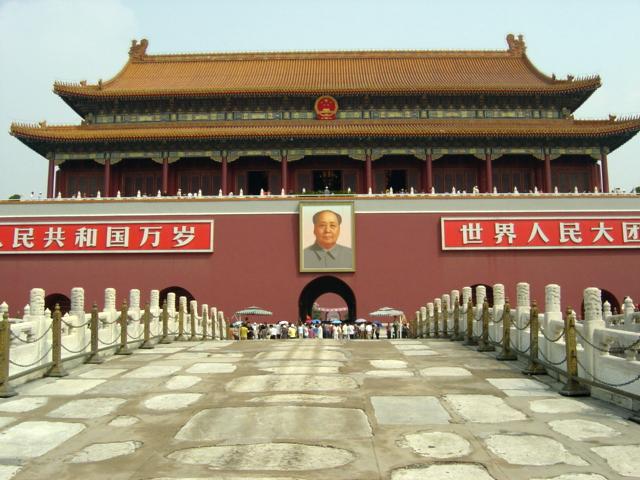 China
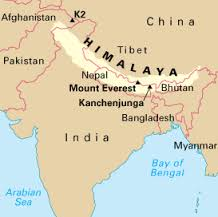 CHINA GEOGRAPHY
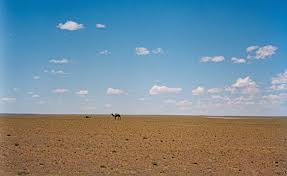 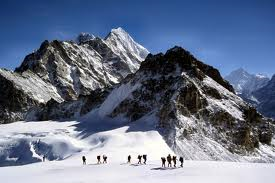 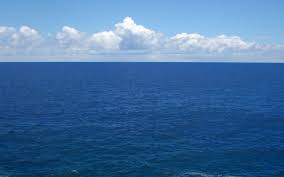 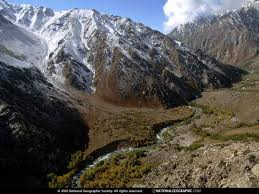 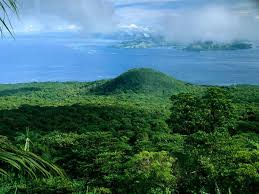 The Yellow (Huang) River
Ancient people first settled in China along the Huang River aka Yellow River (yellow soil) aka River of Sorrows (flood causing disaster and death)
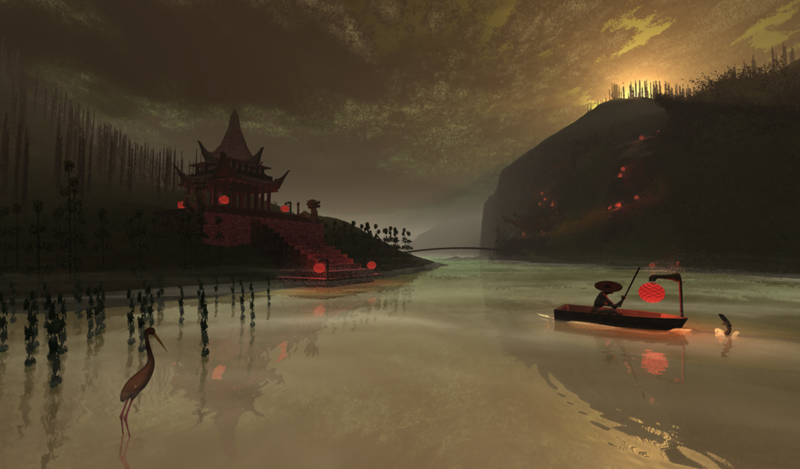 Deserts
West of the Yellow River is Gobi Desert
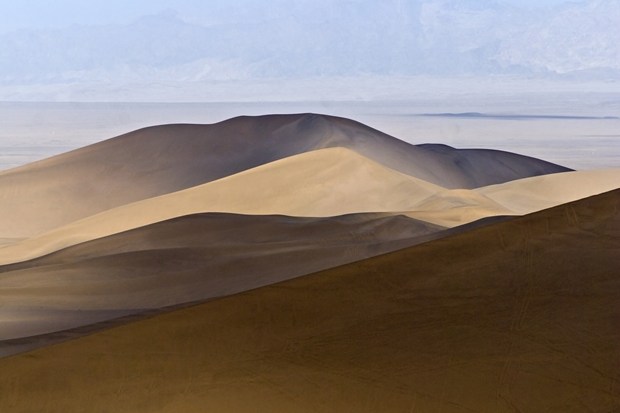 Mountains
South and west of the Yellow River are the Himalaya (tallest mountain range in the world) and Tian Shan
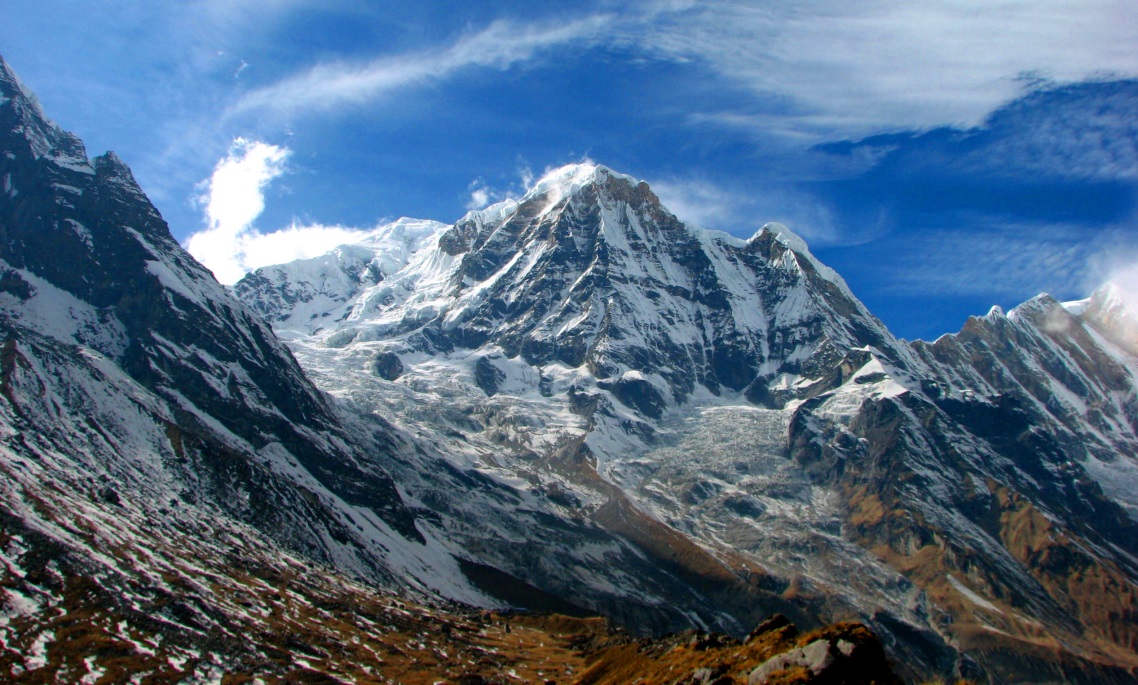 Ocean
To the east of China is the Pacific Ocean
Rain Forest
Divided China from Southeast Asia
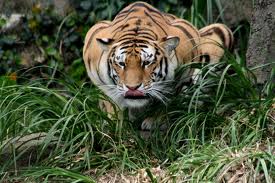 Effects
Having all these imposing geographic features surrounding their civilization had the following effects on the ancient Chinese: 
Isolated
Kept traditional ways
Lack of cultural diffusion, untainted 
Thought their way of doing things were right 
Had a small view of the world
Summary
Using the information from todays class and your notes please answer the questions on the worksheet